TIBBİ BİTKİLER ve ECZACI: GÜNCEL BAŞLIKLAR 

DERS 13
TIBBİ ve AROMATİK BİTKİ YETİŞTİRİCİLİĞİ
1
Dünya Sağlık Örgütü’ne göre dünya nüfusunun %80’i temel sağlık hizmeti açısından tıbbi bitkilere bağlıdır ve bu yüzdenin önemli bir kısmını gelişmekte olan ülkeler oluşturur.

Gelişmiş ülkelerde de tıbbi bitki kullanımı son yıllarda %25 arttı.
Dünyada tıbbi olarak kullanılan yaklaşık 50.000 bitkinin 2/3’ü doğadan toplanır. 

Doğadan toplanan tıbbi bitkilerin yaklaşık 1/5’inin de nesli tehlike altındadır.
DOĞADAN TOPLANAN TIBBİ BİTKİLER AÇISINDAN ORTAYA ÇIKAN SORUNLAR;
-bitki popülasyonlarında azalma,
-genetik çeşitlilikte azalma,
-pek çok bitkinin «nesli tükenme» aşamasına yaklaşması,
-habitat bozunması.
--Tıbbi ve aromatik bitkilerin ülke ekonomisi bakımından önemli ticaret hacmine sahip olduğu bilinir. 

--Ancak tıbbi bitki ticaretinin bir kısmının resmen bilindiği, önemli kısmının da kayıt dışı sürdürüldüğü bilinen bir gerçektir. 

---Ticareti yaygın olarak yapılan birçok bitkinin üreticisi ve üretim yeri bilinmemektedir. Bu durum hukuki ve ticari olduğu kadar ürünün güvenirliği açısından da önemli bir sorun teşkil etmektedir.
TIBBİ BİTKİ YETİŞTİRİCİLİĞİNİN ÖNEMİ
Tıbbi ve aromatik bitkilerin kültür ortamında yetiştirilmesi istenen tüm özelliklerin korunması ve geliştirilmesi bakımından büyük önem taşır.

Tıbbi bitkilerin tarımının yapılmasının faydaları şöyle özetlenebilir:
1.Doğal bitkilerin tahrip edilmesi önlenir.

2.Yeni kültür formlarının oluşumuna imkan sağlanır.
3.Daha kontrollü ve kaliteli ürün elde edilir.
 
4.Yüksek miktarda üretim yapabilir.
5.Toplu üretim yapabilme imkanı doğar.


6.Üretimin planlaması ve yönetimi kolaylaşır.
7.Gelişmiş üretim yöntemleri ile üstün özelliklere sahip ürünler elde edilebilir.

8.Alınacak tedbirler ile bitki hastalıklarını önlenmesi ve kontrolü sağlanır.
9. Fiziksel kirlilik ile temas etmemiş, temiz ürünler elde edilir.

10.Biyolojik olarak kirlenmemiş ürünler elde edilir.
11.Tüketicinin kullanımı sırasında sorun yaratabilecek bazı alerjenler engellenmiş olur.

12.Çeşitli bitki zararlısı ve diğer organizmalarla temasta olmayan ürünler elde edilir.
13.Bitki toplama sırasında meydana gelebilecek yanlışlıklar önlenmiş olur.

14.Sağlığa zarar veren kimyasallar ile kirlenmemiş bitkisel ürünler elde edilir.
15.Tarımsal çeşitliliğin artmasına ve kırsal kalkınmanın gerçekleşmesine katkı sağlanır.

18.Toplanan bitkilere yabancı bitkilerin karışması engellenerek, saf bitkisel materyal elde edilir.
--Türkiye’de tıbbi aromatik bitki kültürü, son yıllarda düşük miktarda da olsa
    artmıştır.

--Bu bağlamda, tıbbi bitki üretim çeşitliliğindeki artış ülkemiz açısından önemli bir gelişmedir.
KAYNAKLAR:
*TIBBİ BİTKİ ISLAHI VE YETİŞTİRİCİLİĞİ, Prof. Dr. Ersin Yücel 
Anadolu Üniversitesi Fen Fakültesi Botanik Anabilim Dalı, 
Bitkilerle Tedavi Sempozyumu, 5-6 Haziran, 2010, Zeytinburnu, İstanbul.
http://media.ztbb.org/yayinlar/kitaplar/bitkilerle-tedavi.pdf#page=11
**TÜRKİYE’DE TIBBİ BİTKİLERİN ÜRETİLMESİ 
VE PAZARLANMASI
Doç. Dr. Yüksel Kan
Selçuk Üniversitesi Ziraat Fakültesi
Tarla Bitkileri Anabilim Dalı
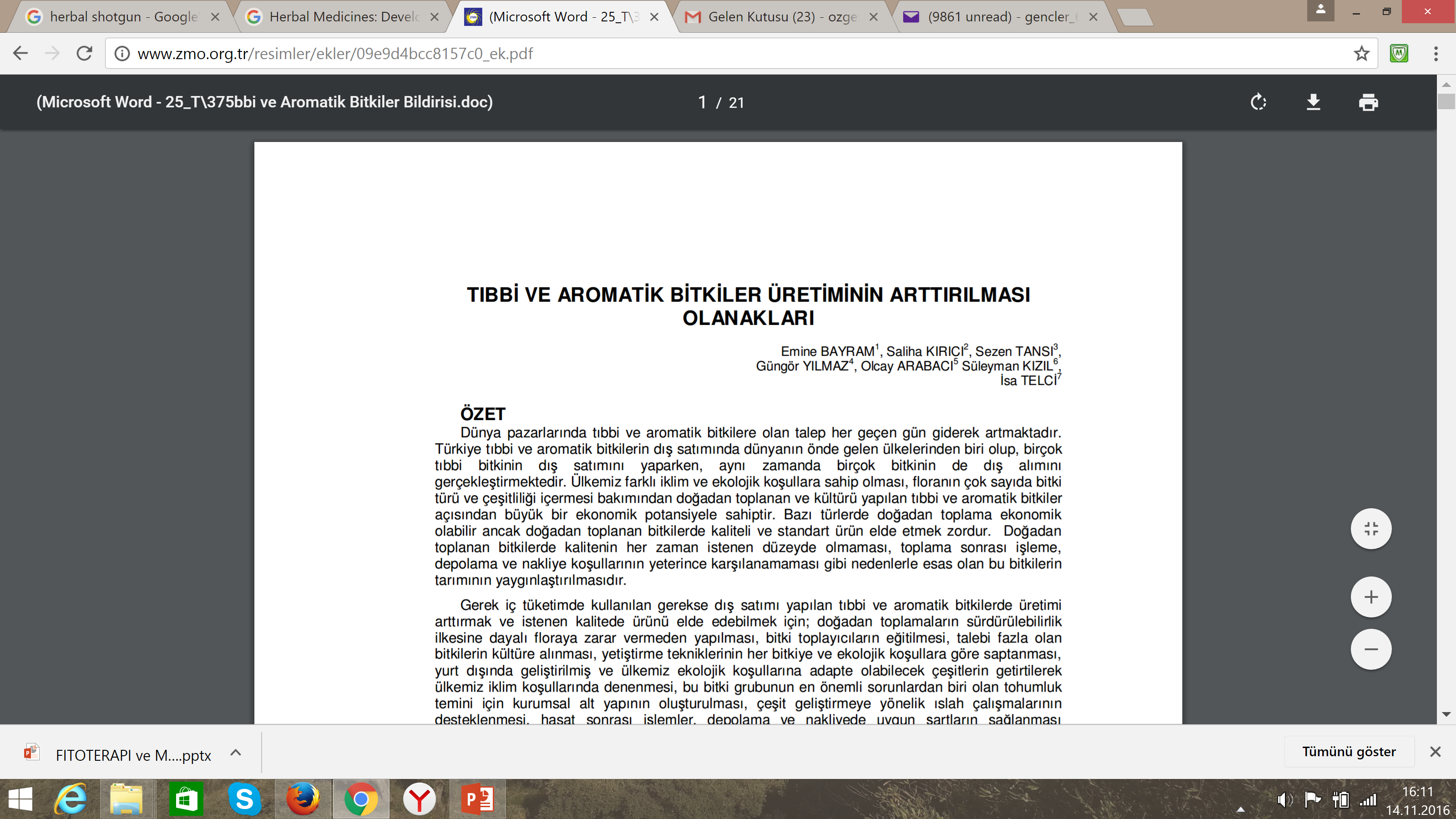 http://www.zmo.org.tr/resimler/ekler/09e9d4bcc8157c0_ek.pdf